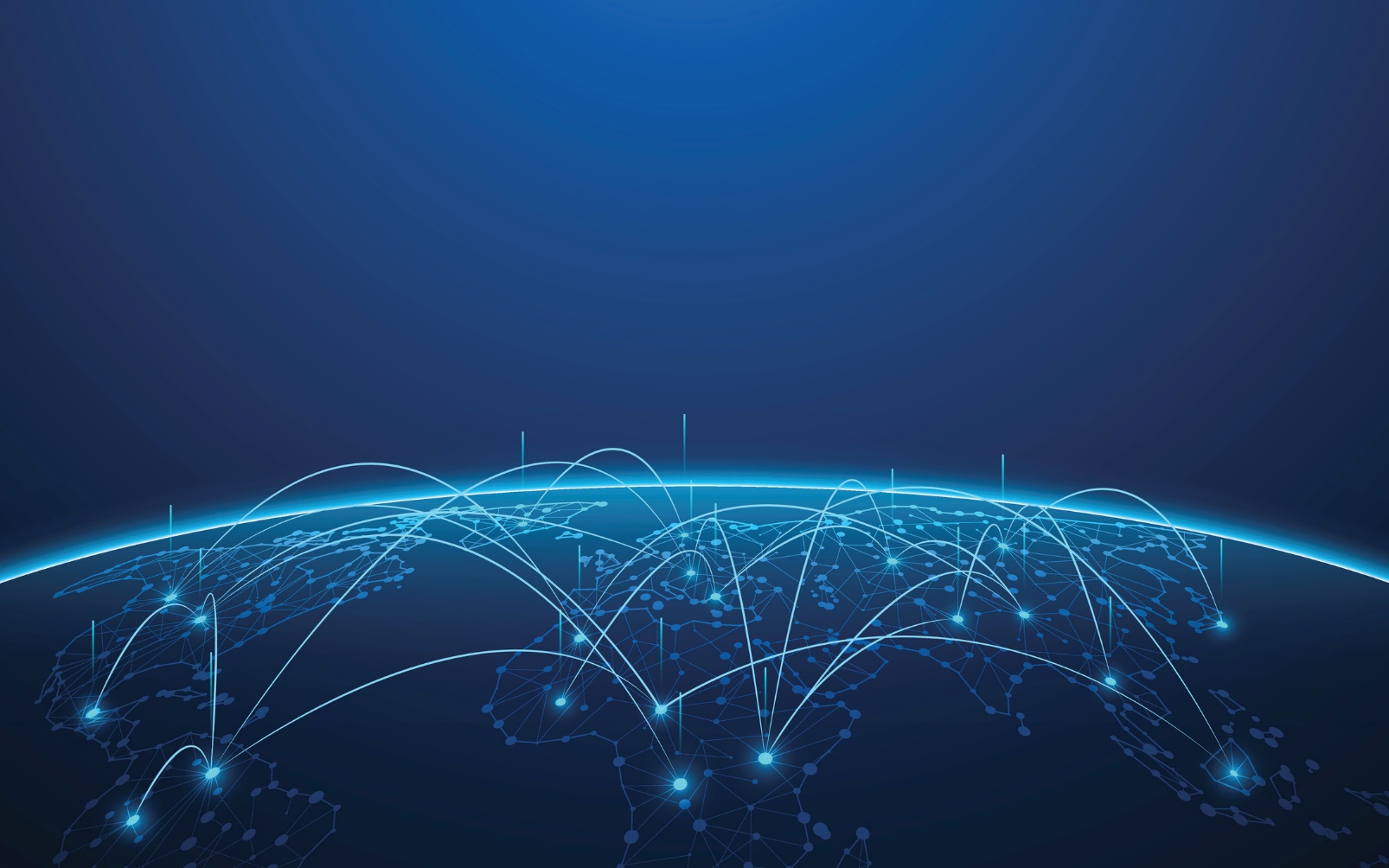 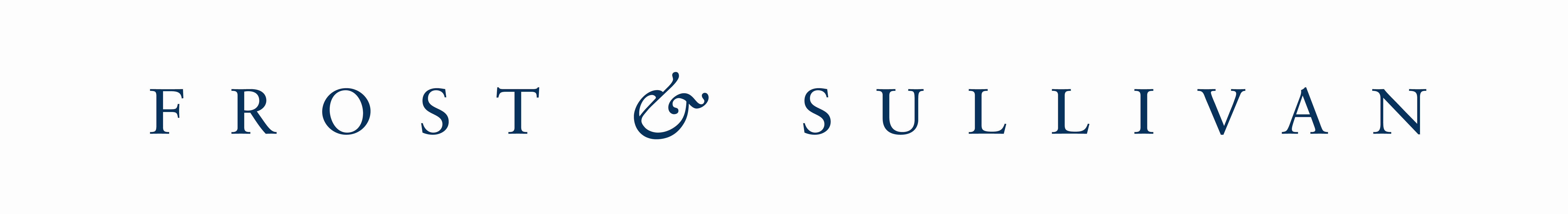 Proposal
For



2024

Nomination Details
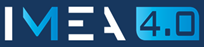 The Growth Pipeline™ Company
Powering clients to a future shaped by growth
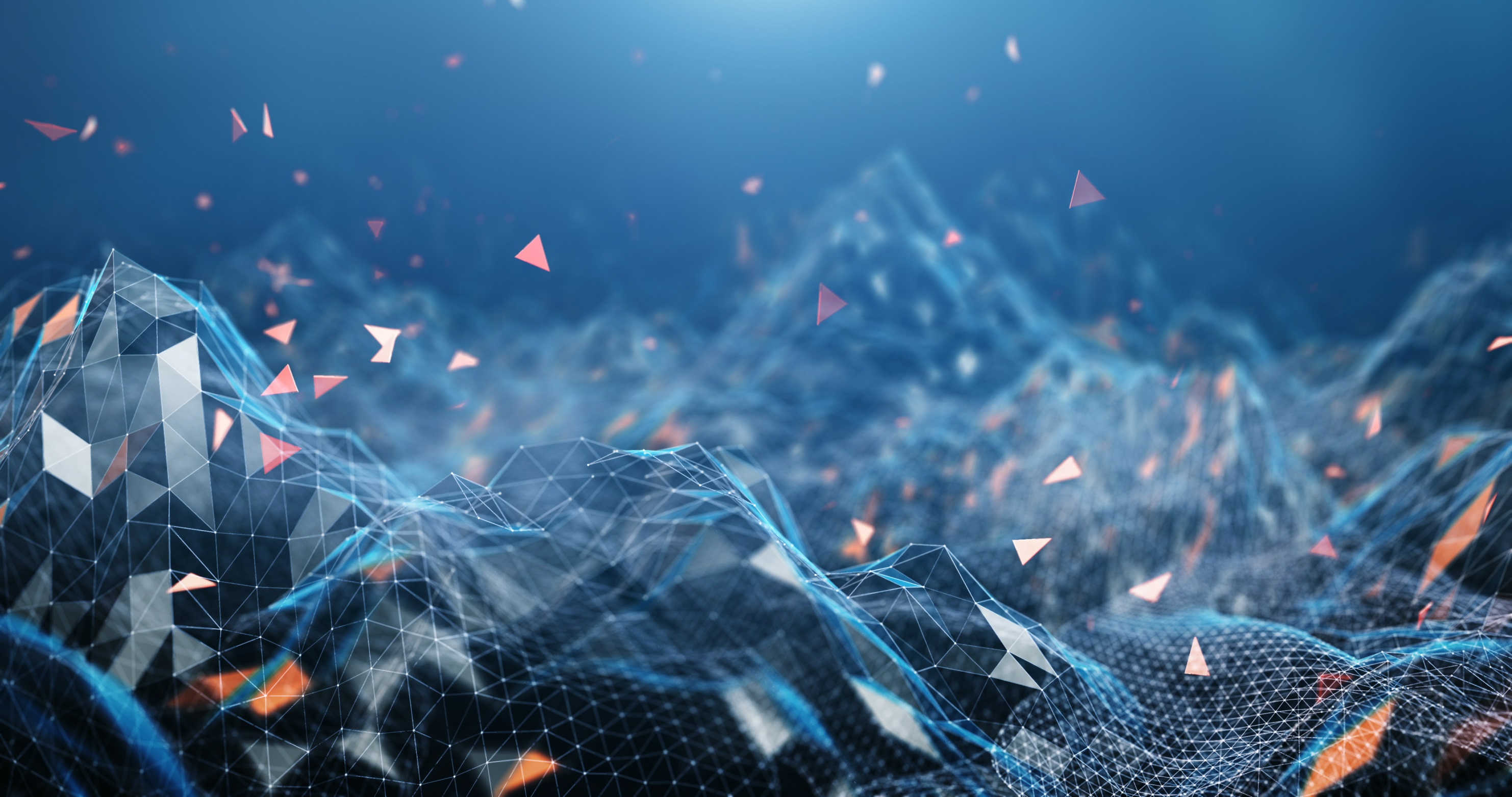 Commercials
Commercials
*DMEx – Digital & Manufacturing Excellence 
Note:
100 % advance Payment.
The fees is exclusive of GST @ 18%.
Frost & Sullivan India Private Limited GST Number: 33AAACF4252A1ZE.
All to and fro air travel, local conveyance and lodging/boarding will have to be arranged and provided for the Assessors, by the company being assessed.
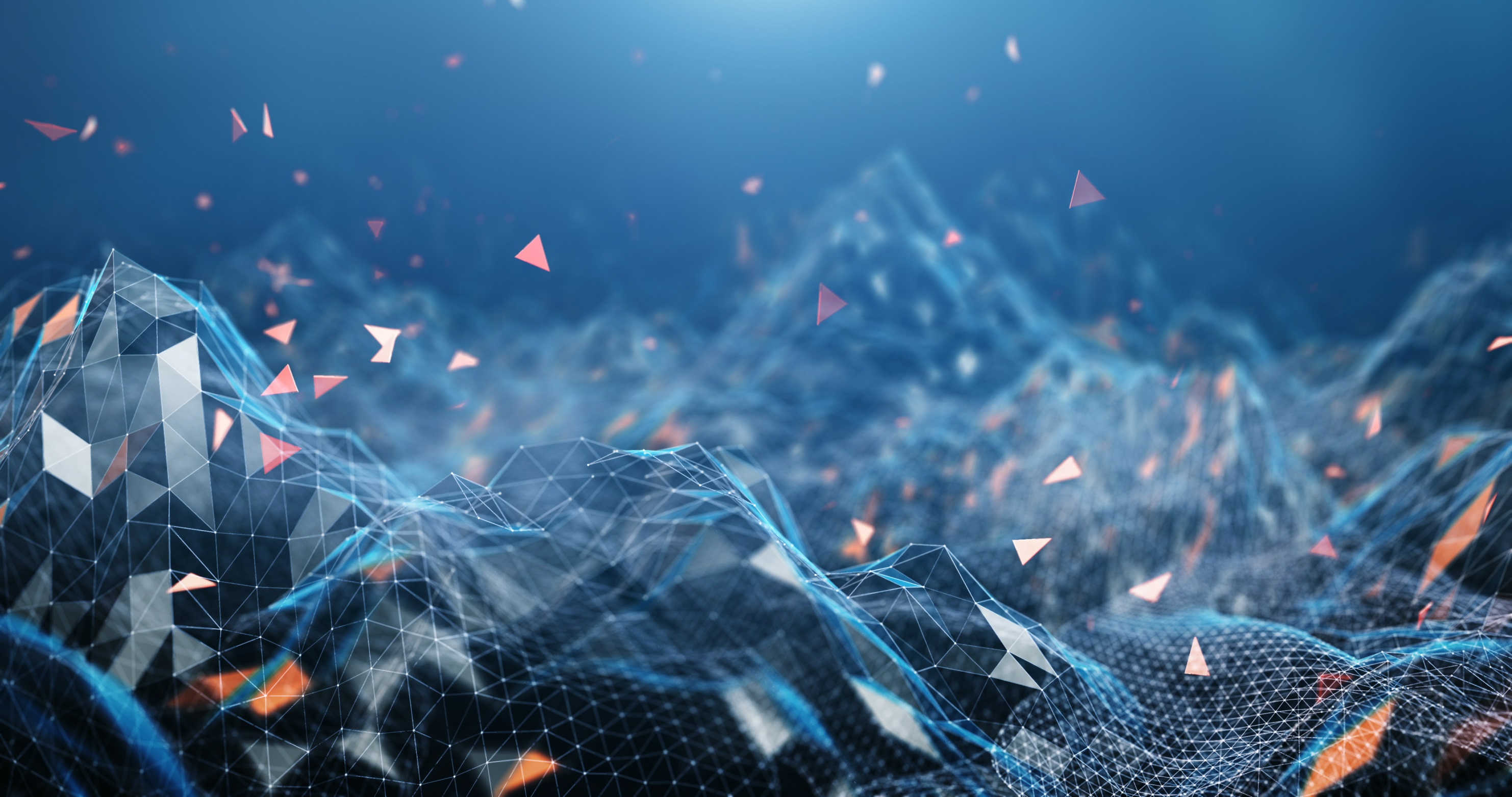 Terms & conditions
TERMS & conditions
To nominate under the program, the company will have to process the advance 100 % fees (refer the commercials slide) along with the duly signed copy of this Proposal and Self Assessment Docket (SADOC) to block the dates for assessment.
All to and fro air travel, local conveyance and lodging/boarding will have to be arranged and provided for the Assessors, by the company being assessed.
The payment can be made by Demand Draft or Cheque in favour of “Frost & Sullivan India Private Limited” payable at Chennai. Payment can also be made by wire transfer (details of the wire transfer shall be shared upon request).
The Managing Committee of the awards program shall reserve all rights in finalization of the site assessment dates.
Applicable fees to be paid 100% in advance to block the assessment dates 
Payment will be due immediate upon raising tax invoice.
Engagement will commence upon receipt of a signed Letter of Agreement (LOA) and the stipulated payment.
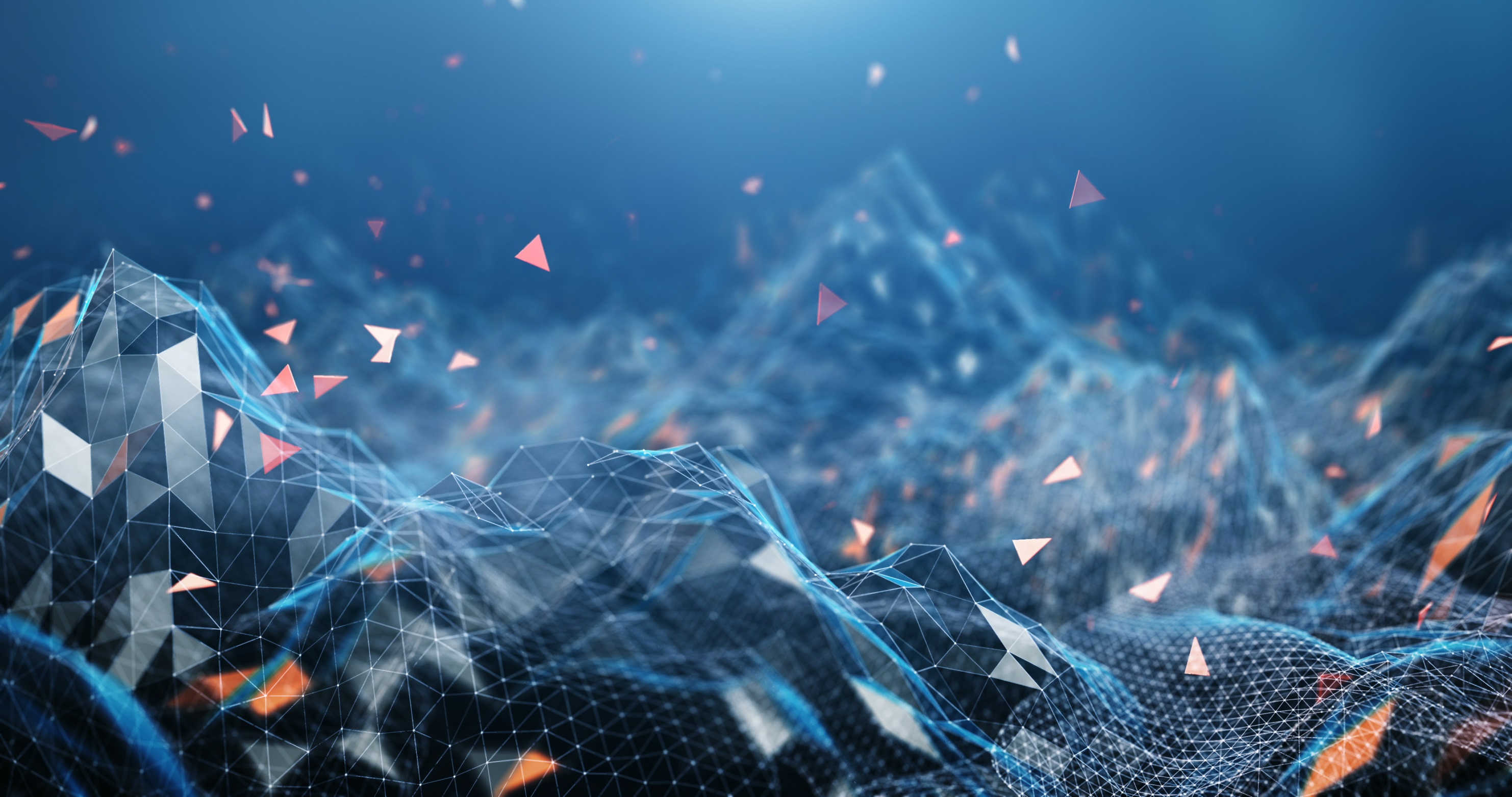 Nomination details
Corporate Recognition : Yes        No              Number of Sites : 2 – 5          6 – 20         21 and above
Company details
LIST OF SITES BEING NOMINATED FOR IMEA
Project Evaluation Recognition Program  (PERP) Application Details
Project 1
Project 2
Project 3
Contact details
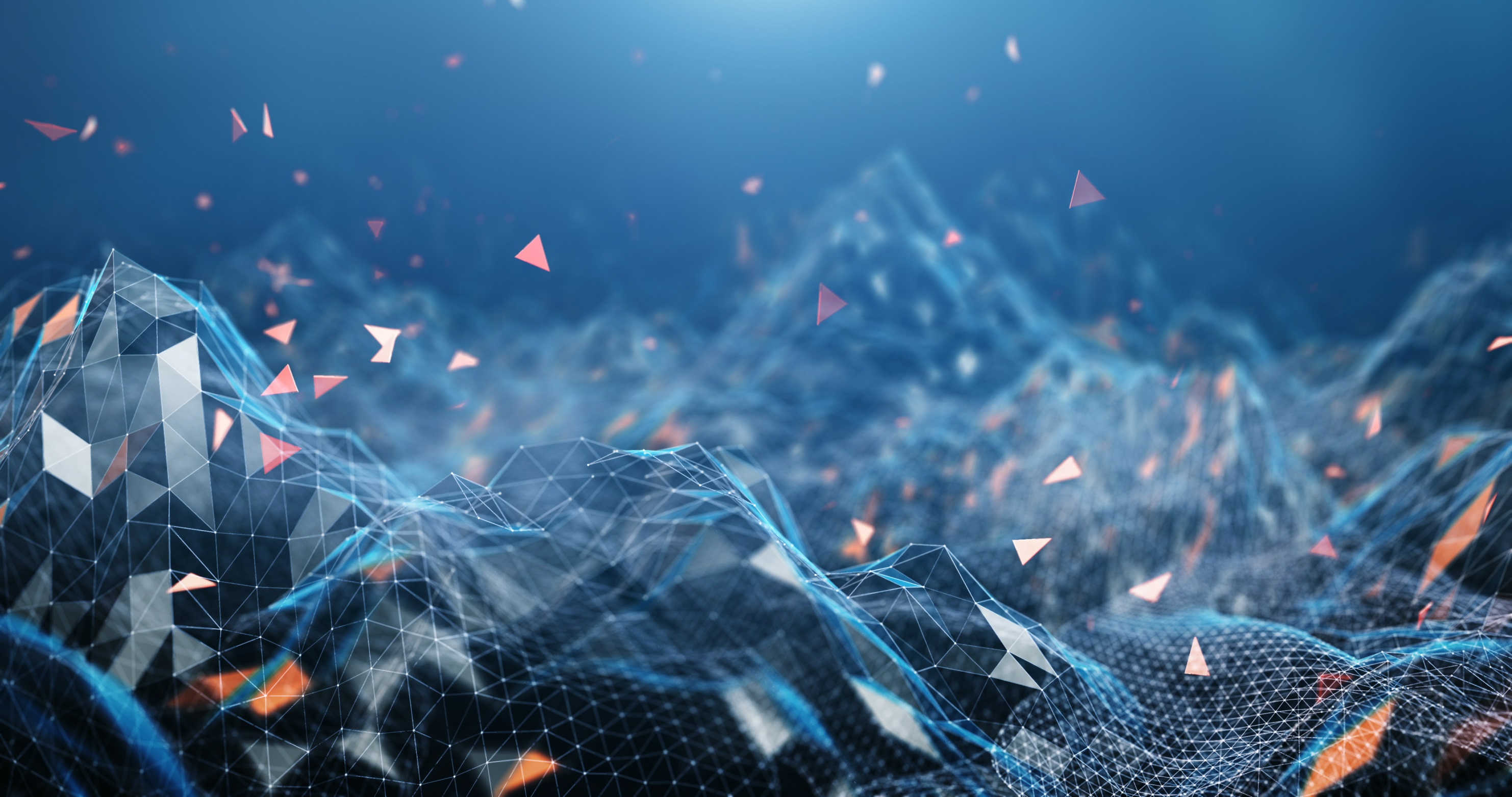 AGREEMENT & DECLARATION
Declaration
I state that this application represents the organization’s irreversible decision to participate in the complete awards process of IMEA. We also understand that we shall have to pay the assessment fees in advance and abide by the terms and conditions as mentioned and arrange the site visit for the assessment team. By sharing the logo, we provide our consent to Frost & Sullivan to use the logo for current and future marketing/promotion purpose to showcase our esteemed company as a winner of IMEA.
The Assessment team will comprise of experts from Frost & Sullivan, Independent Consultants and Industry Assessors (Solution Providers) to add value to the assessment. The assessment fees is non-refundable and non-adjustable in subsequent cycle.
SIGNATURE OF AUTHORIZING OFFICIAL WITH SEAL:		DATE:
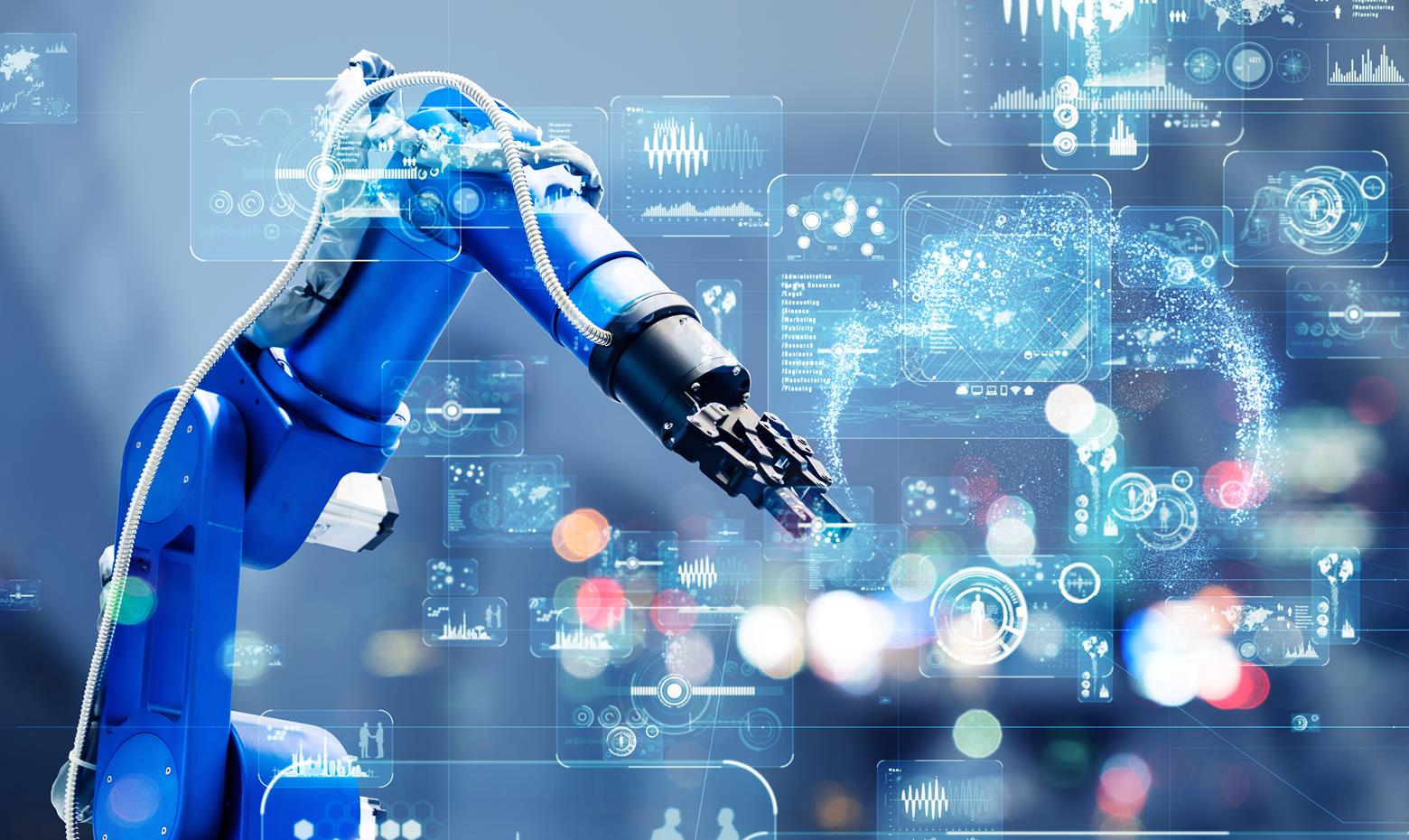 THANK YOU

Apoorv Anand
Apoorv.anand@frost.com
Mobile: +91 9028889558
The Growth Pipeline™ Company
Powering clients to a future shaped by growth